Improve the organoleptic quality of your sensitive product with lower carbon footprint
PredisTM C3 as O&U
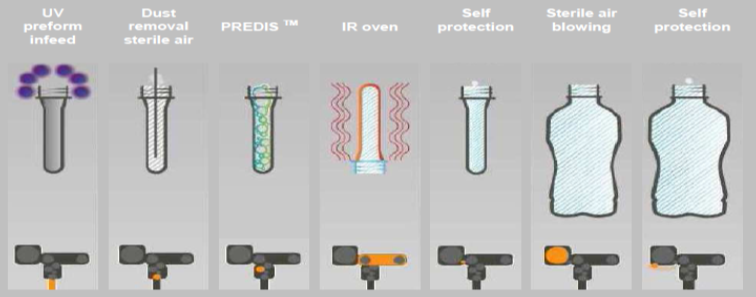 Value: Product Quality
Equipment: Blowers Universal
Catalogue code: 1006